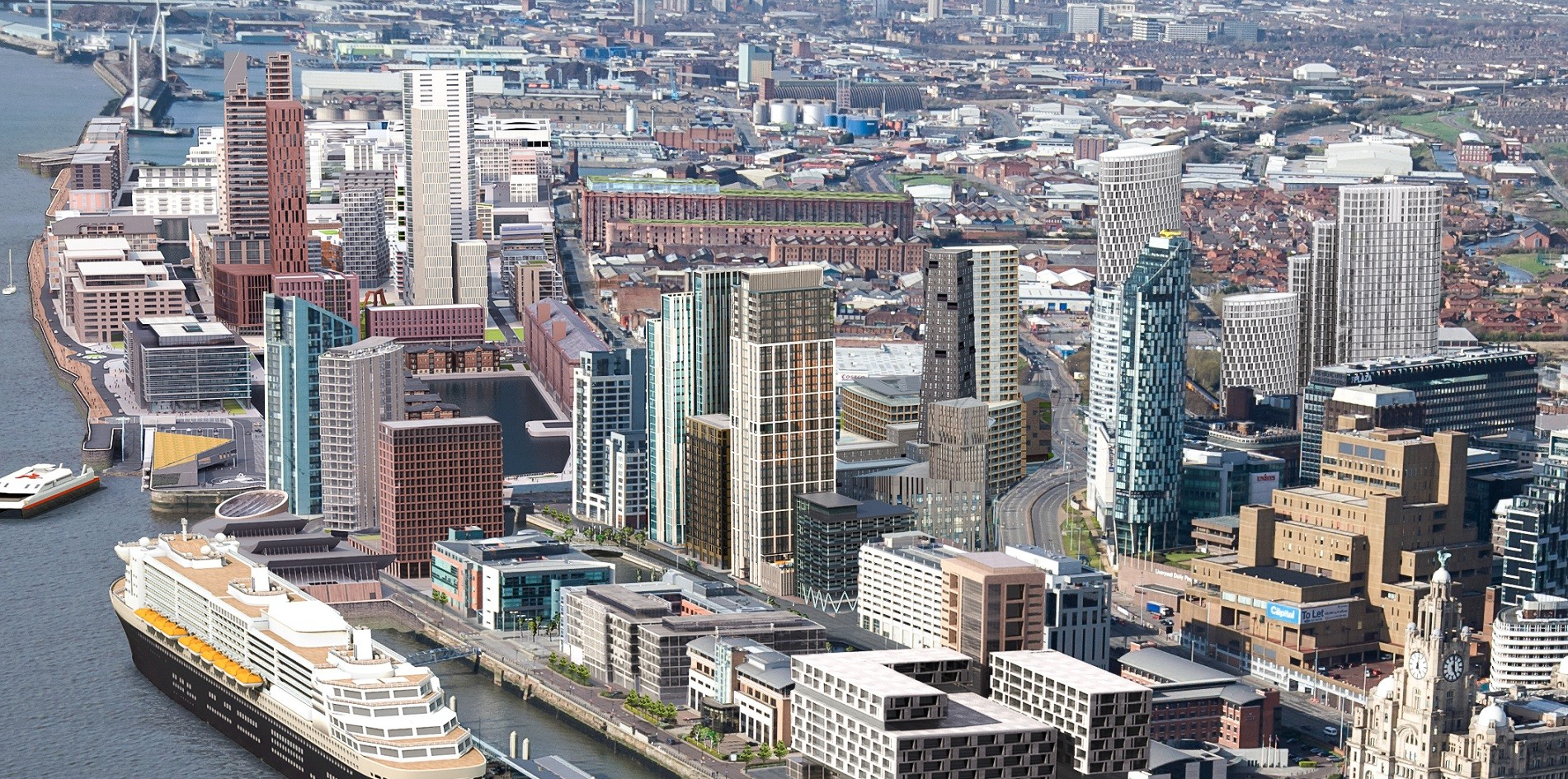 Liverpool
Šárka Mottlová
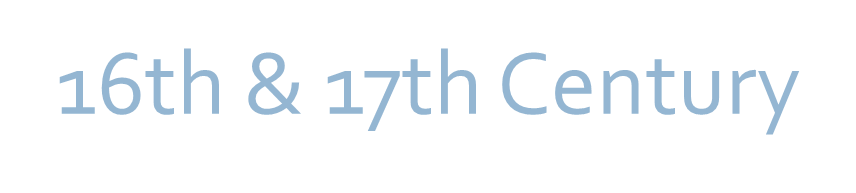 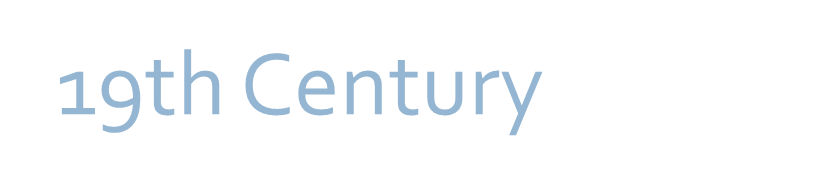 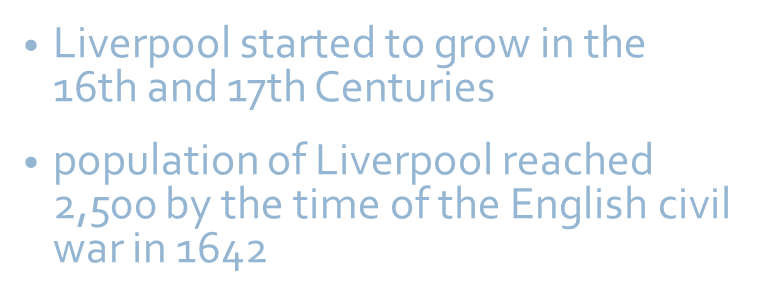 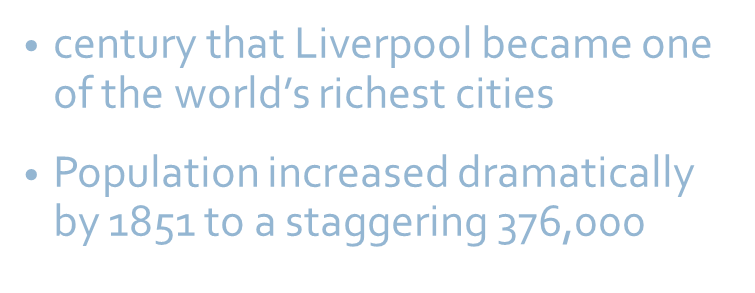 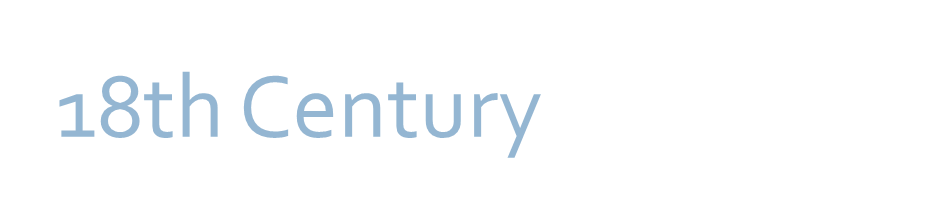 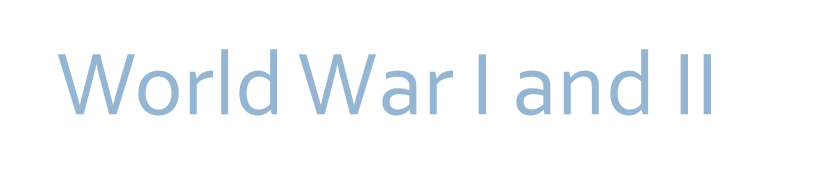 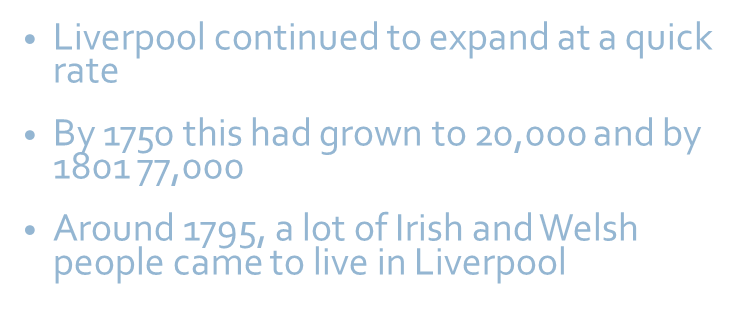 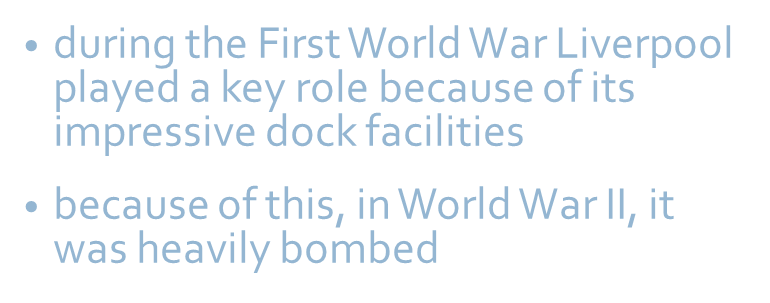 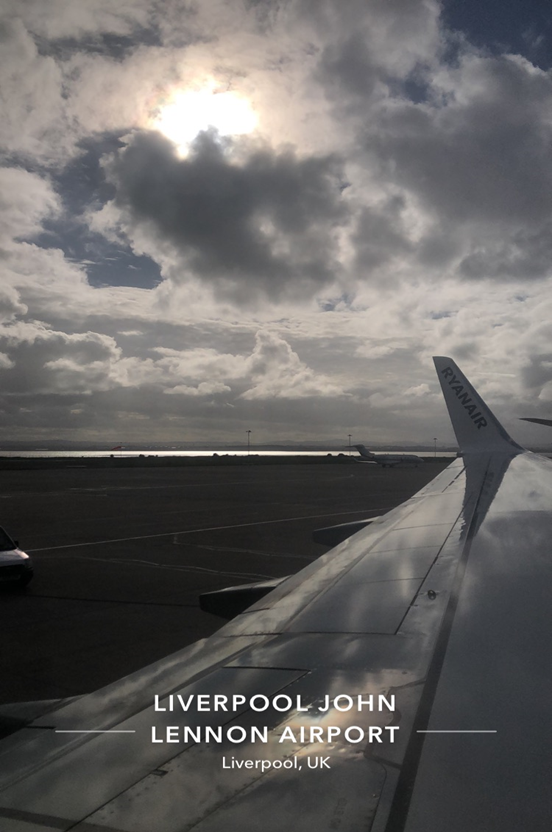 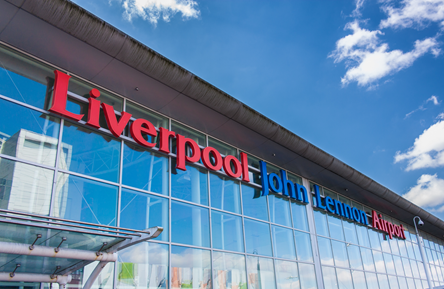 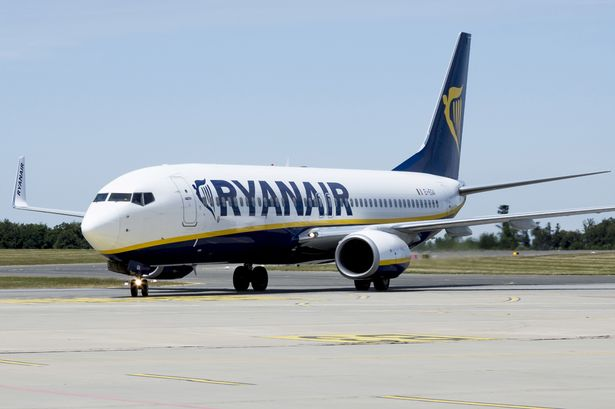 1.10.2018
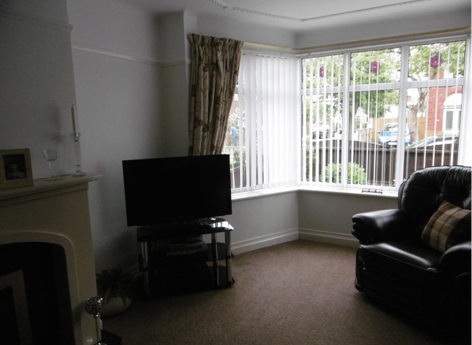 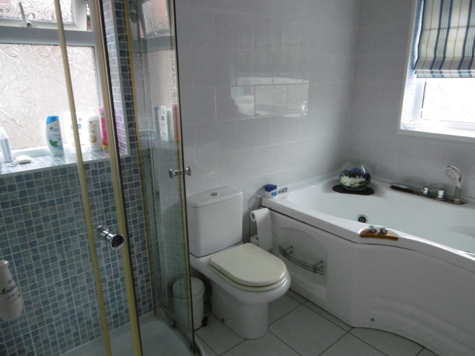 Family
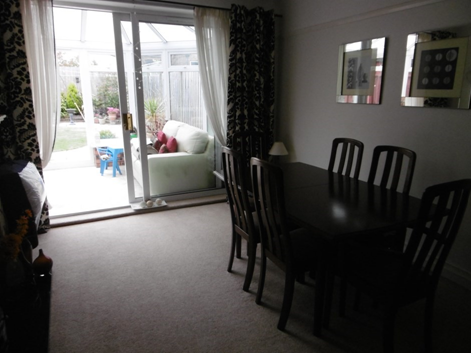 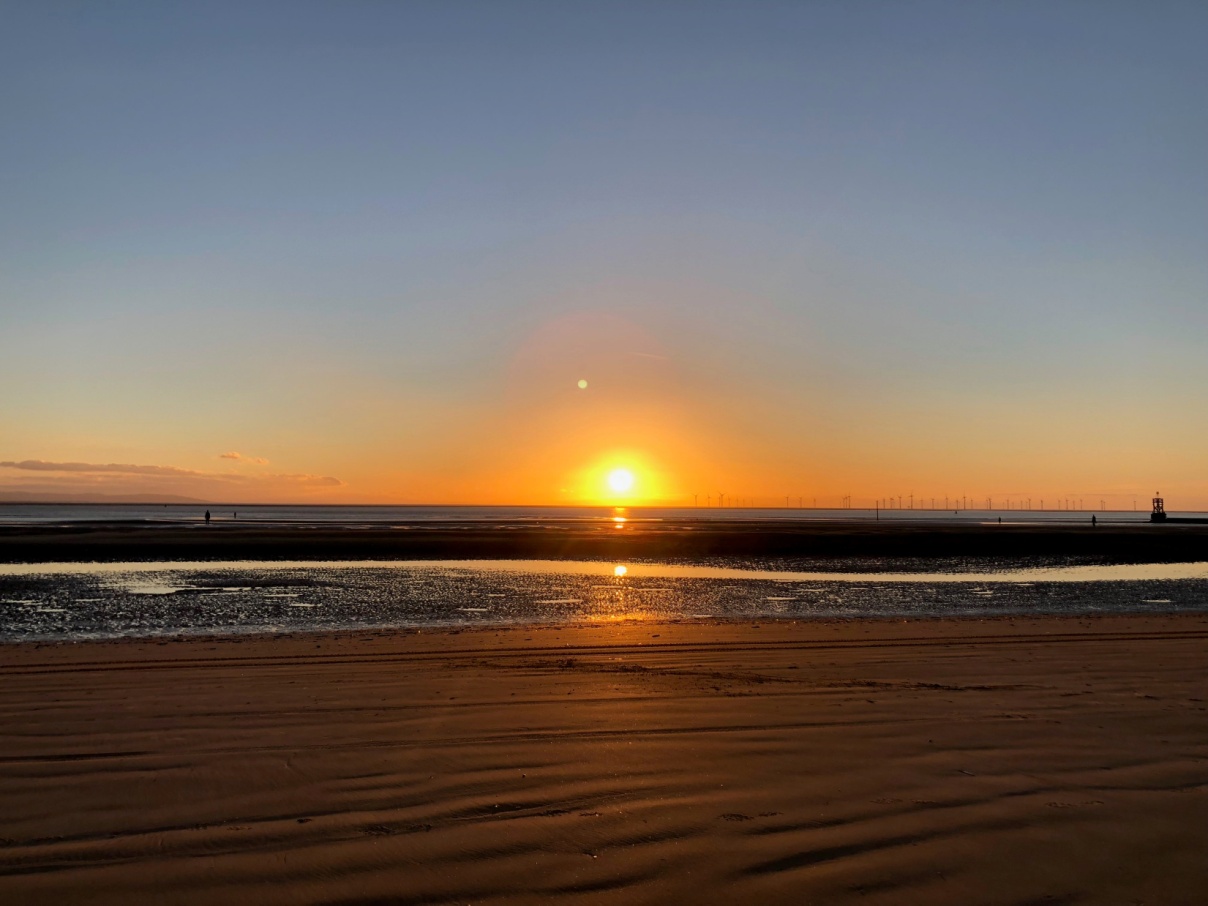 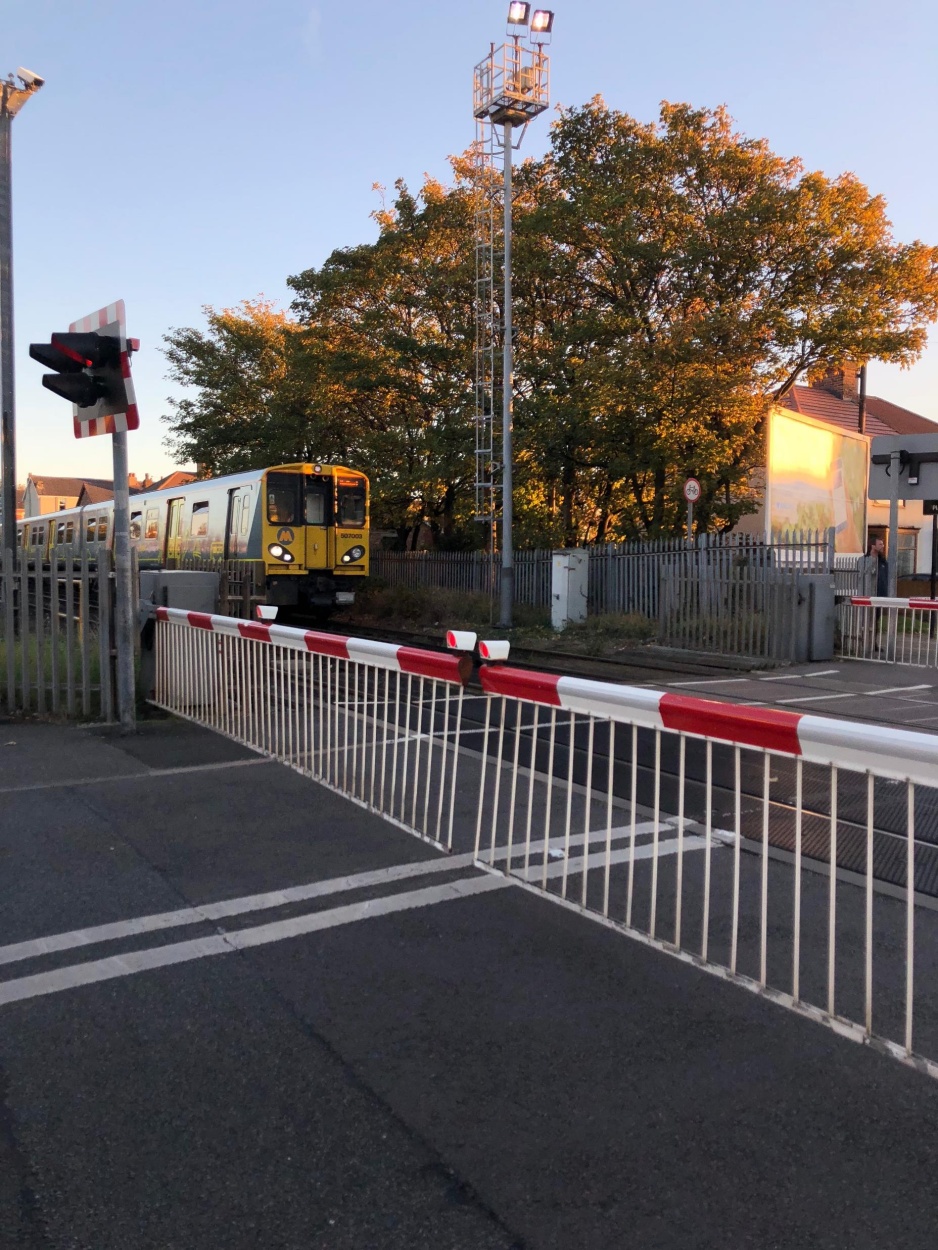 Blundellsands and Crosby
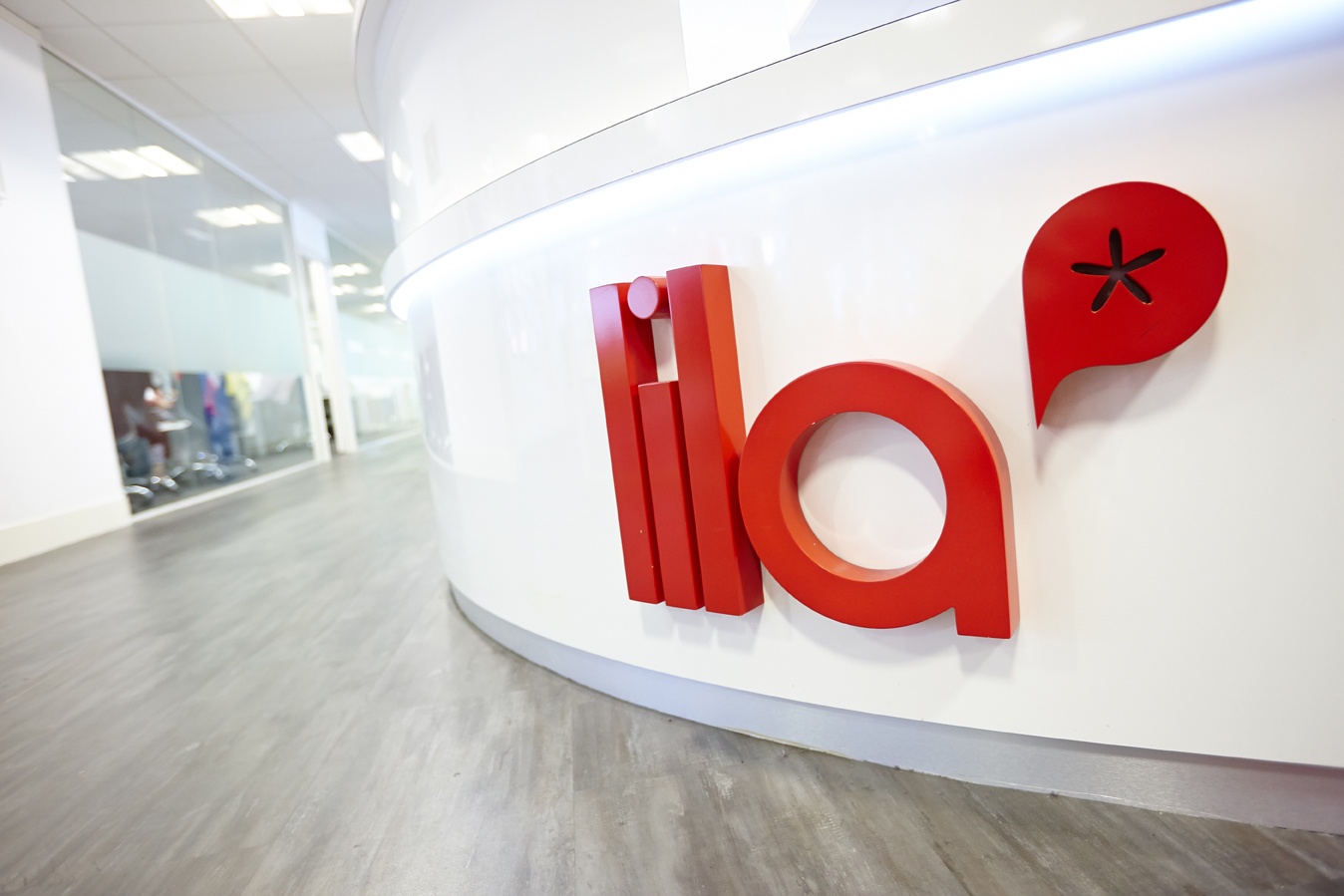 School
1 school hour took 1:30 hour
Classes divided into English levels
Students from different nations
12 students in 1 class
Under 18 program
Common room
End of the week revision test
https://youtu.be/G8blJUoxpzQ
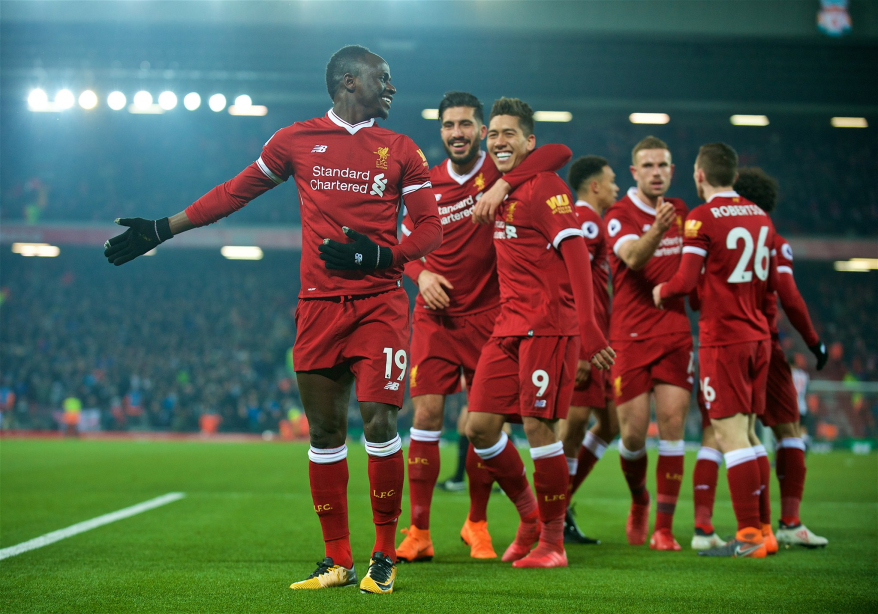 Liverpool FC
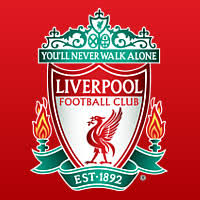 Liverpool centre
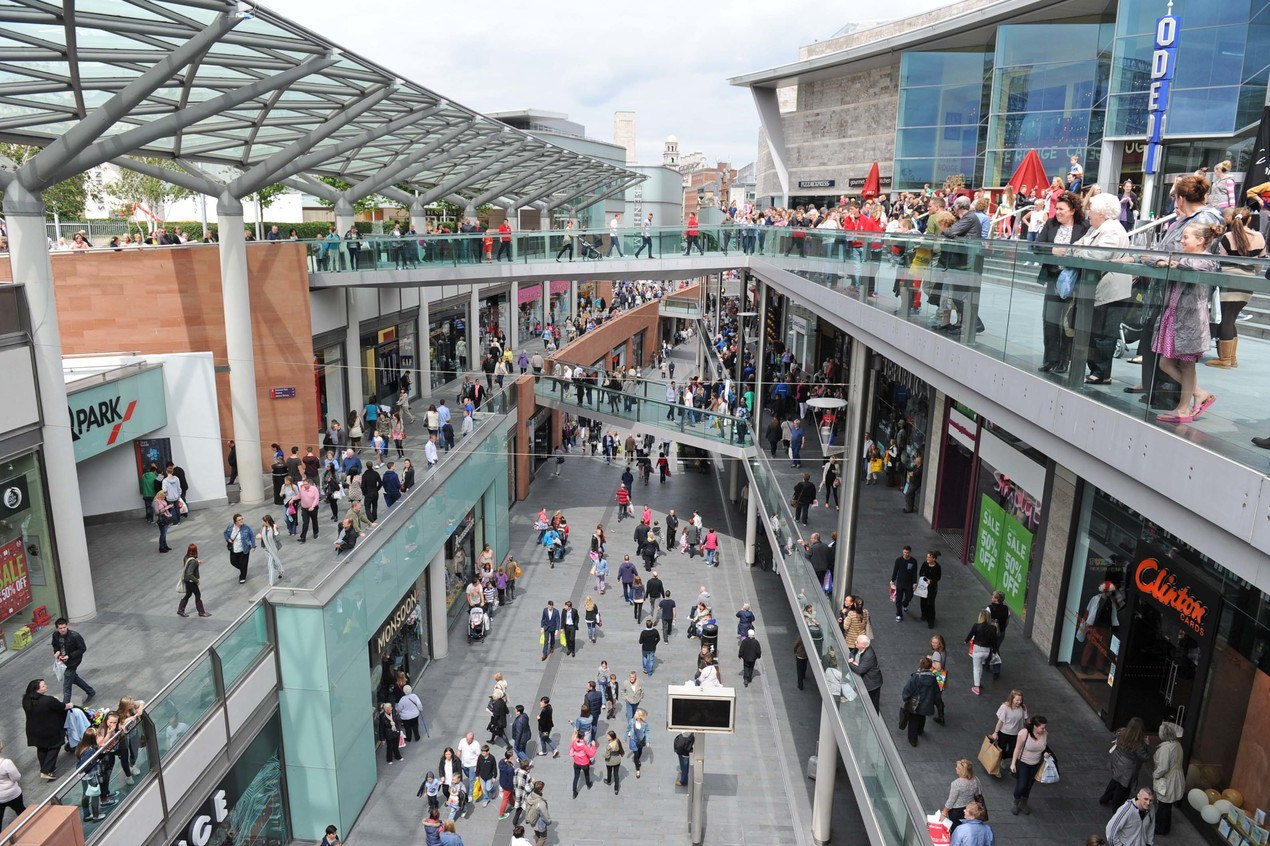 City centre
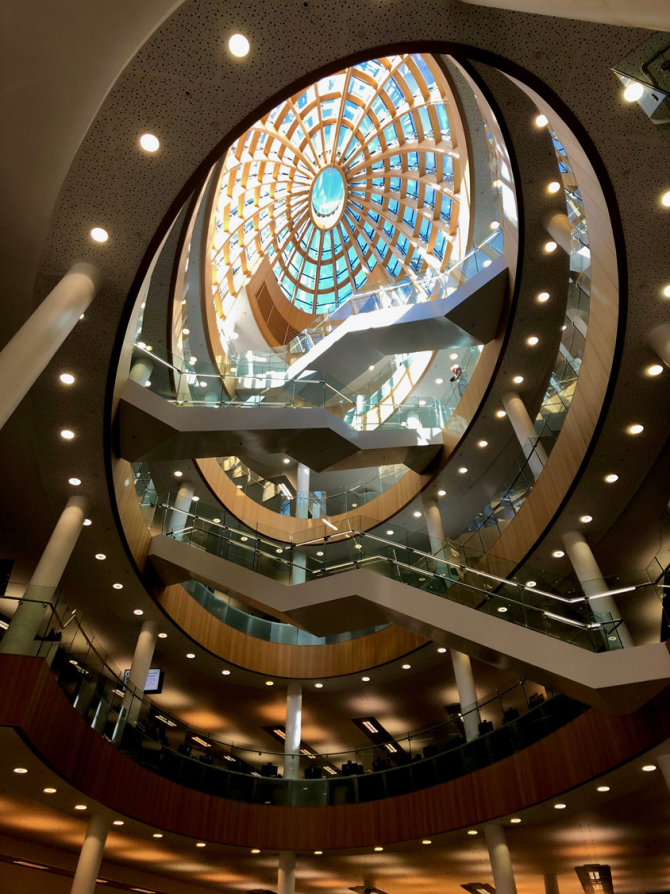 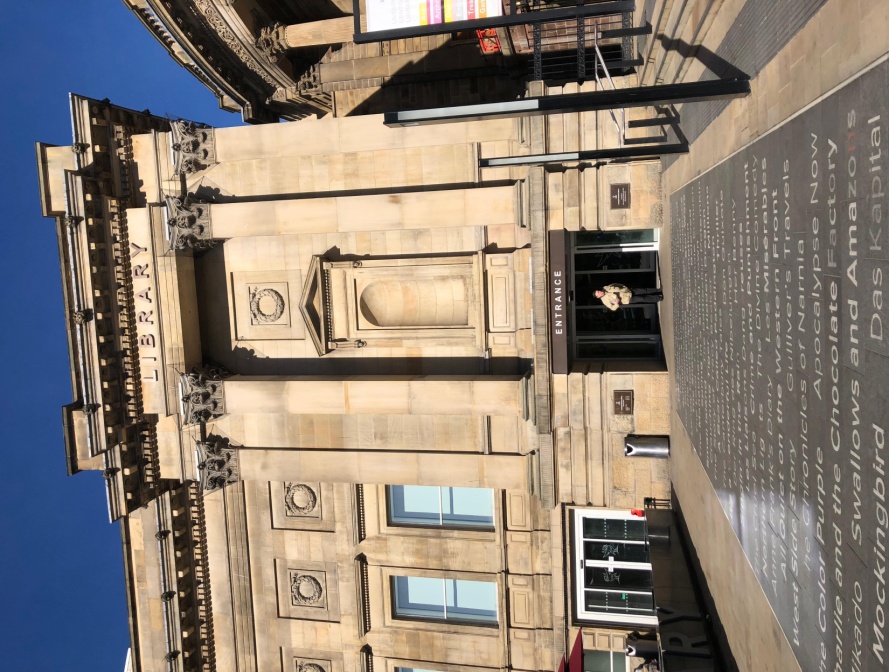 Central Library
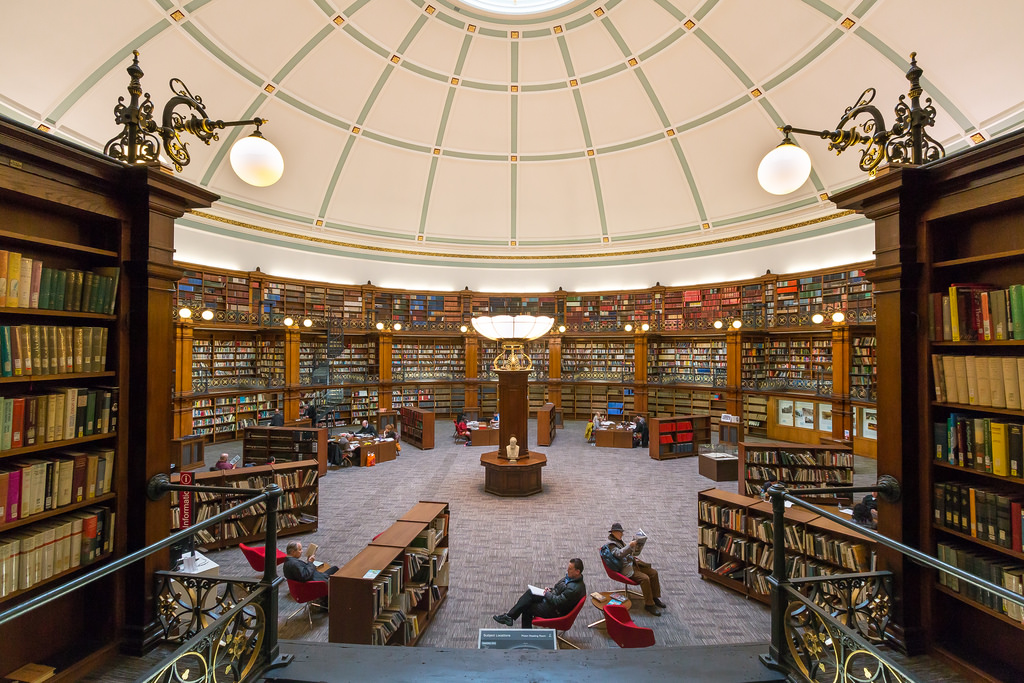 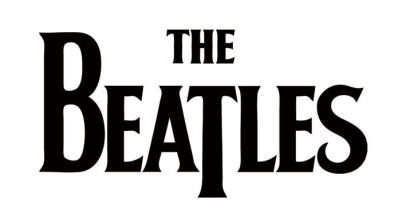 Beatles statue
https://www.youtube.com/watch?v=xqi6wQNCOMk
China town
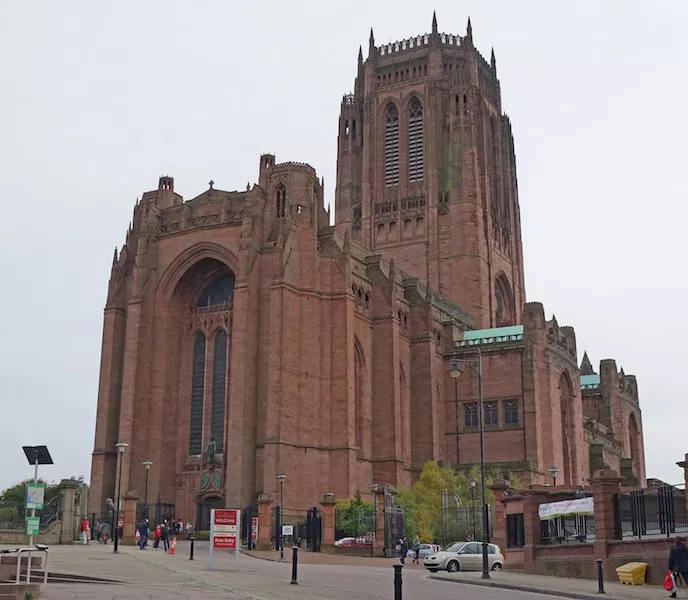 Cathedral Church of Christ in Liverpool
Cathedrals
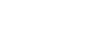 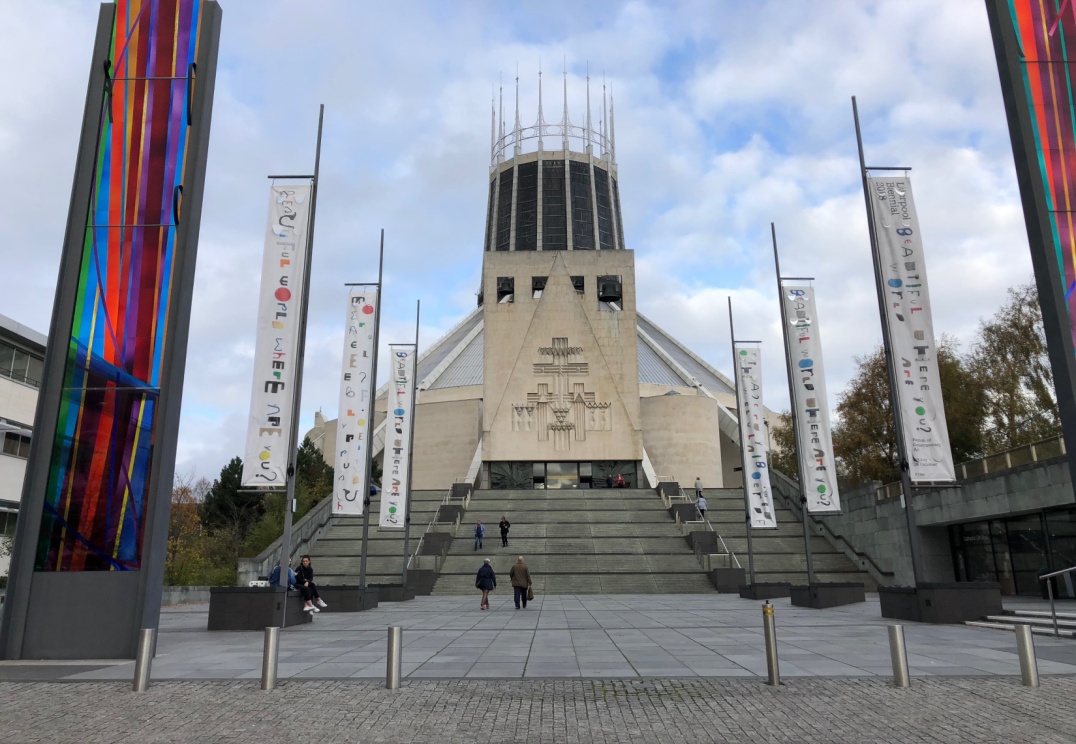 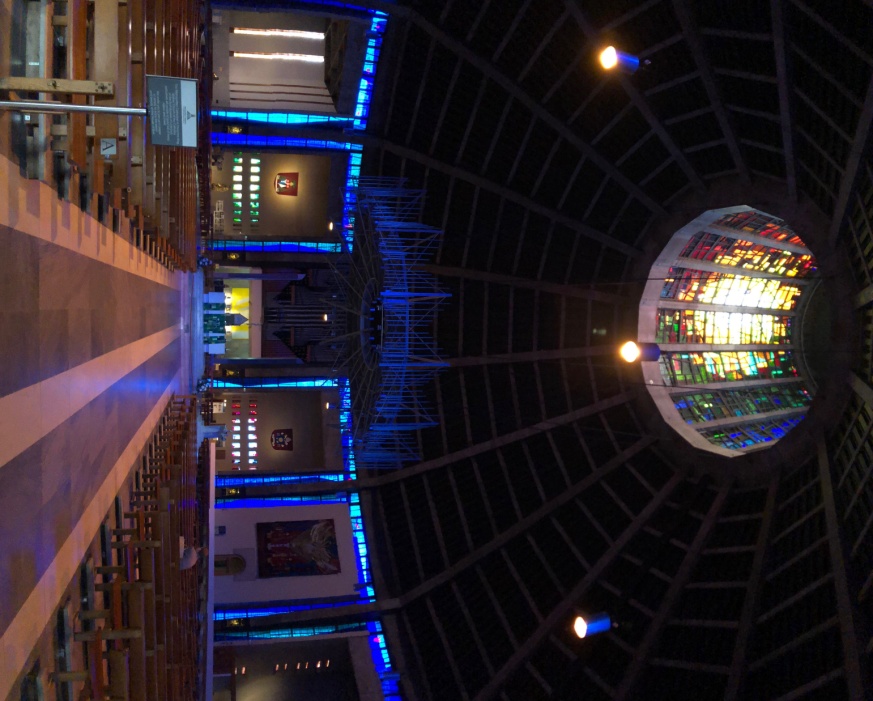 Liverpool Metropolitan Cathedral
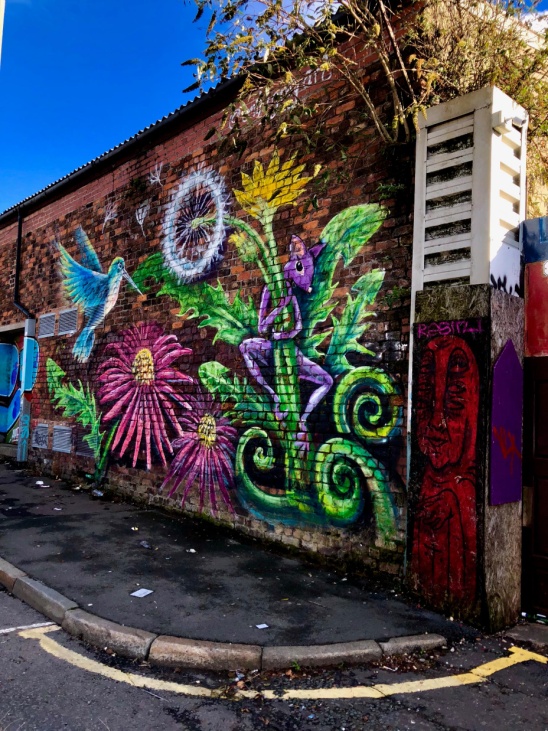 Markets
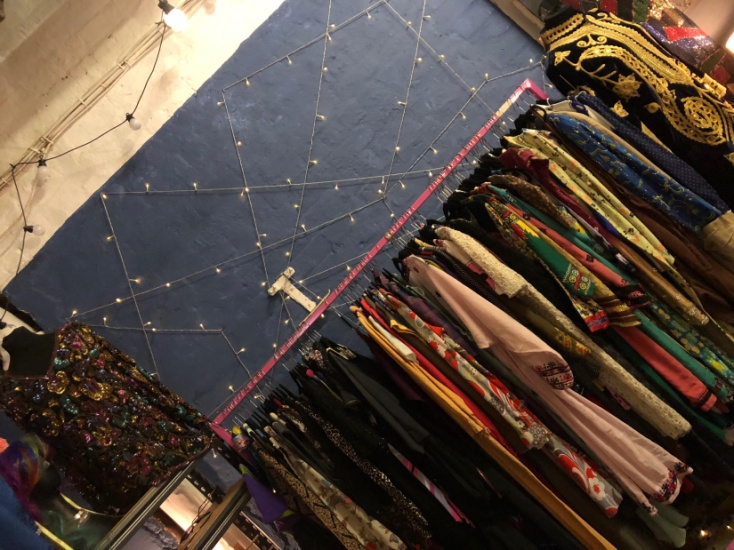 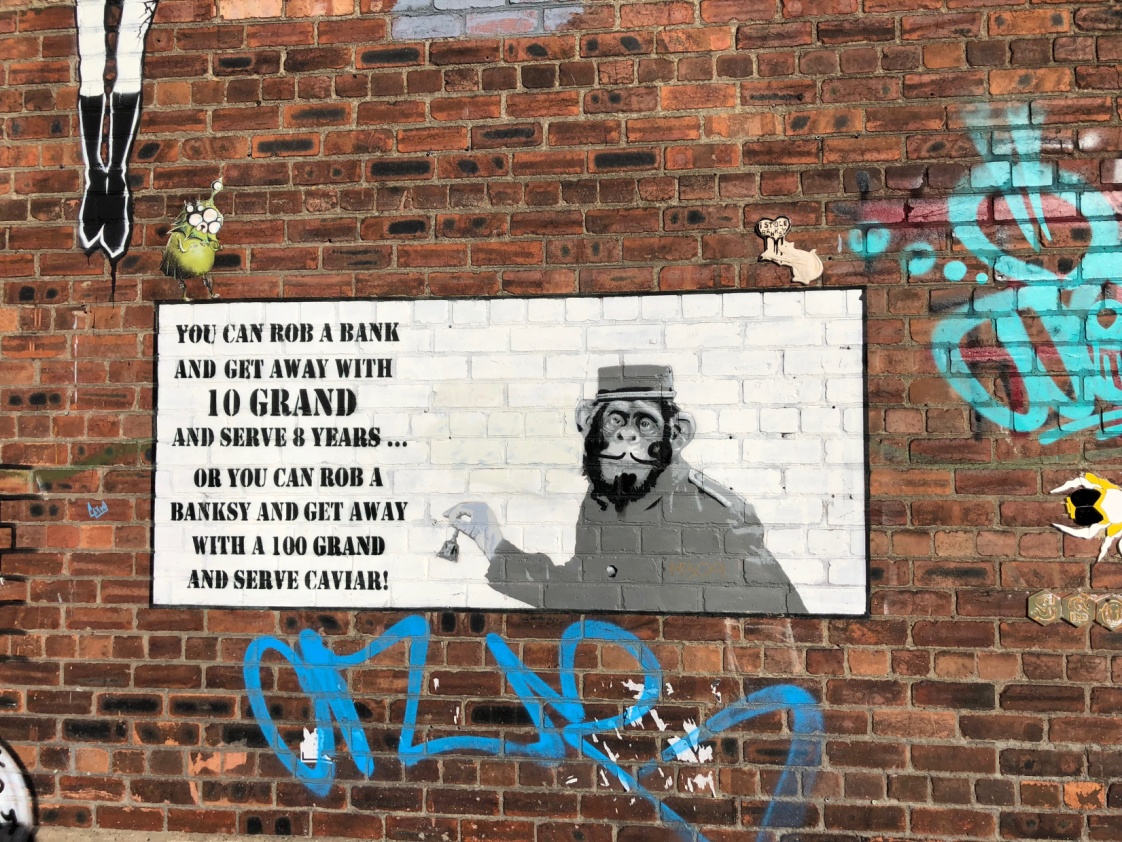 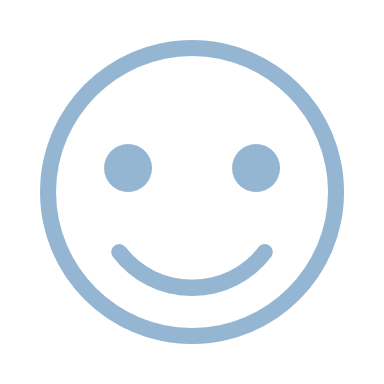 thank you for your attention